Project 5  steps
Train a face-like classifier
How to sample negative training data?
Test classifier at a single scale
Add non-maximum suppression
Test classifier at multiple scales
One call to non maximum suppression per image.
Data Sets and Crowdsourcing
Or: My grad students are starting to hate me, but it looks like we need more training data.
Computer Vision
James Hays
Outline
Data collection with experts – PASCAL VOC
Annotation with non-experts
ESP Game
Mechanical Turk
Human-in-the-loop Recognition
Visipedia
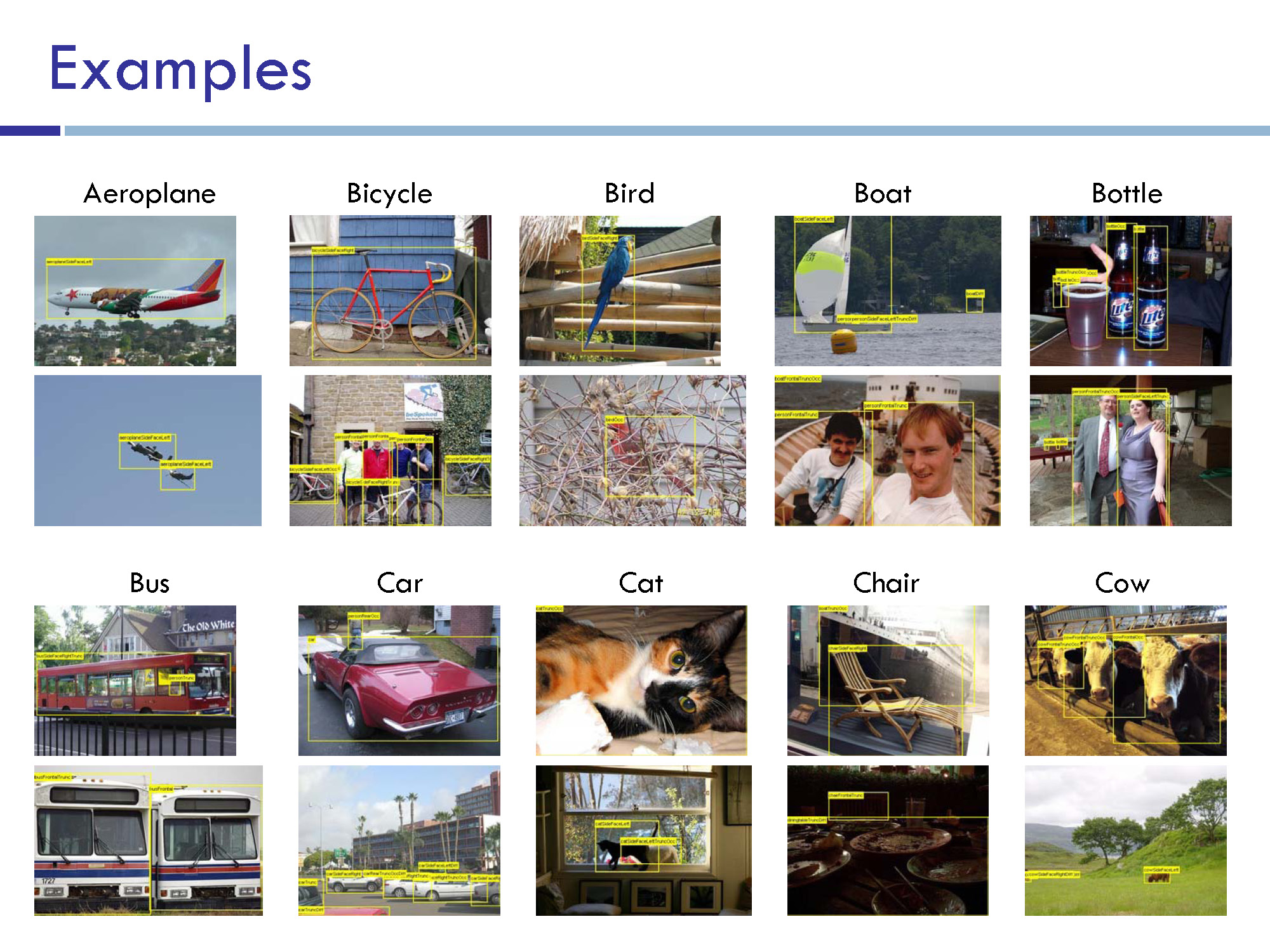 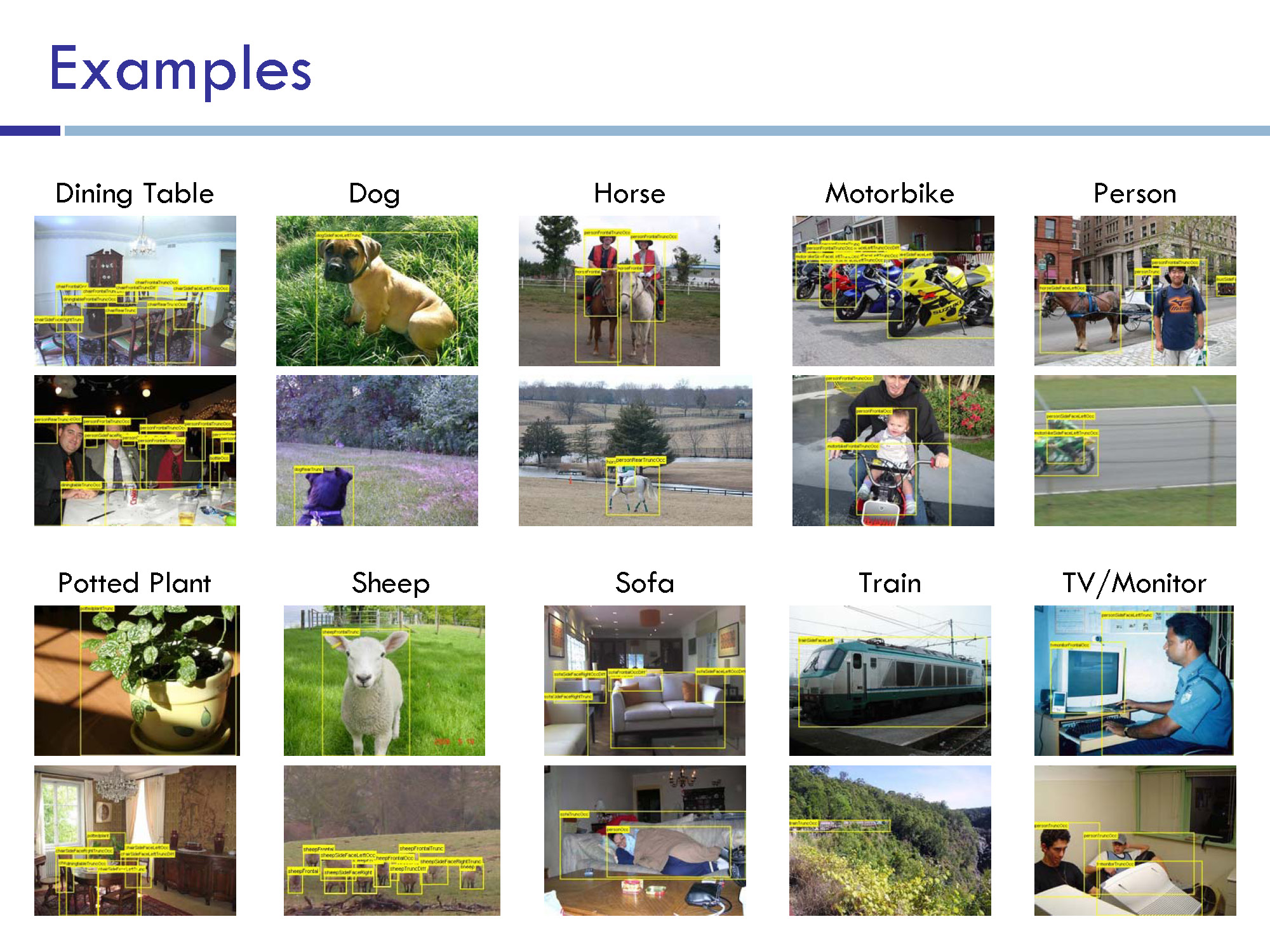 Outline
Data collection with experts – PASCAL VOC
Annotation with non-experts
LabelMe – no incentive (altruism, perhaps)
ESP Game – fun incentive (not fun enough?)
Mechanical Turk – financial incentive
Human-in-the-loop Recognition
Visipedia
LabelMe
http://labelme.csail.mit.edu
“Open world” database annotated by the community*


Notes on Image Annotation, Barriuso and Torralba 2012. http://arxiv.org/abs/1210.3448
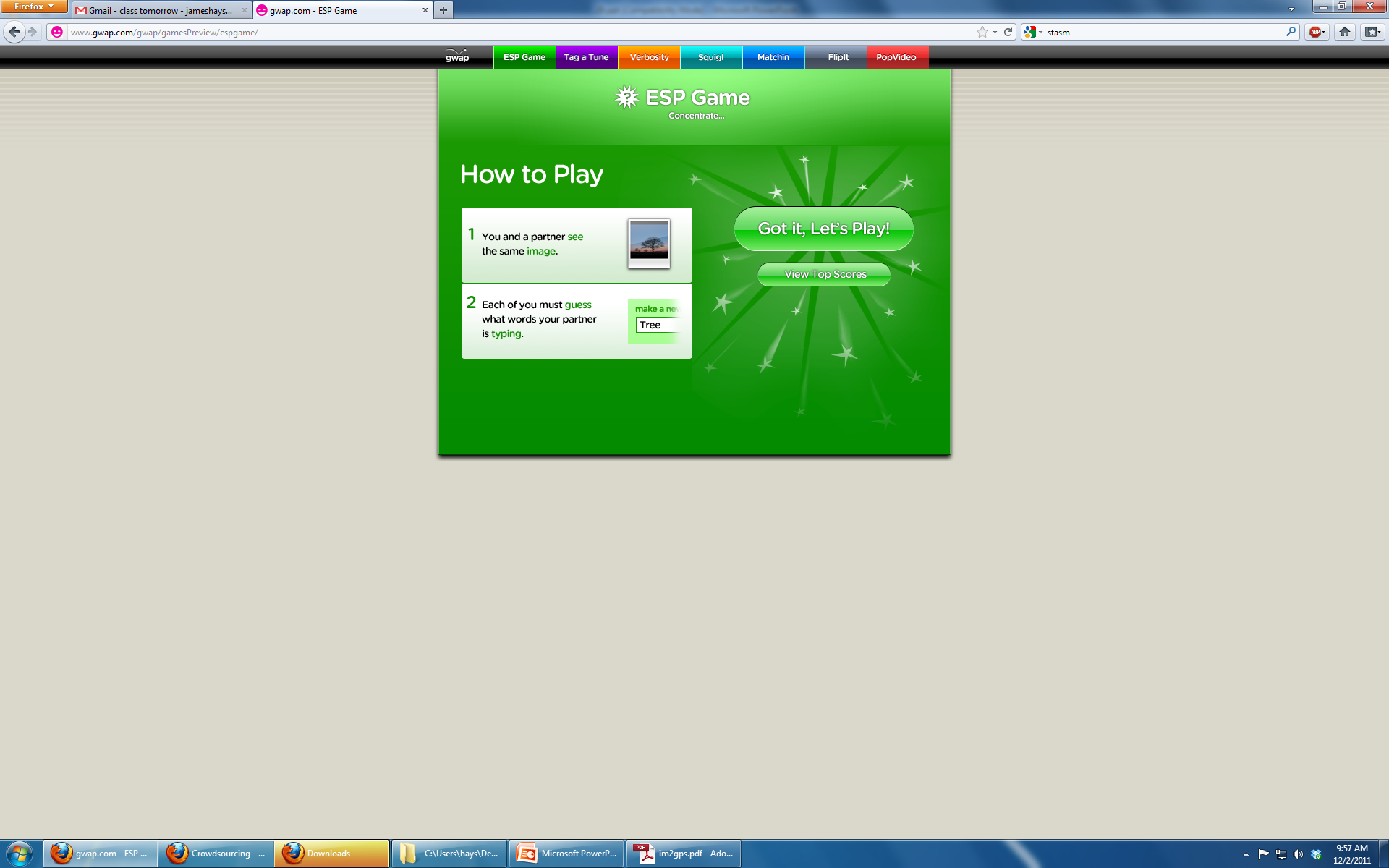 Luis von Ahn and Laura Dabbish. Labeling Images with a Computer Game. ACM Conf. on Human Factors in Computing Systems, CHI 2004
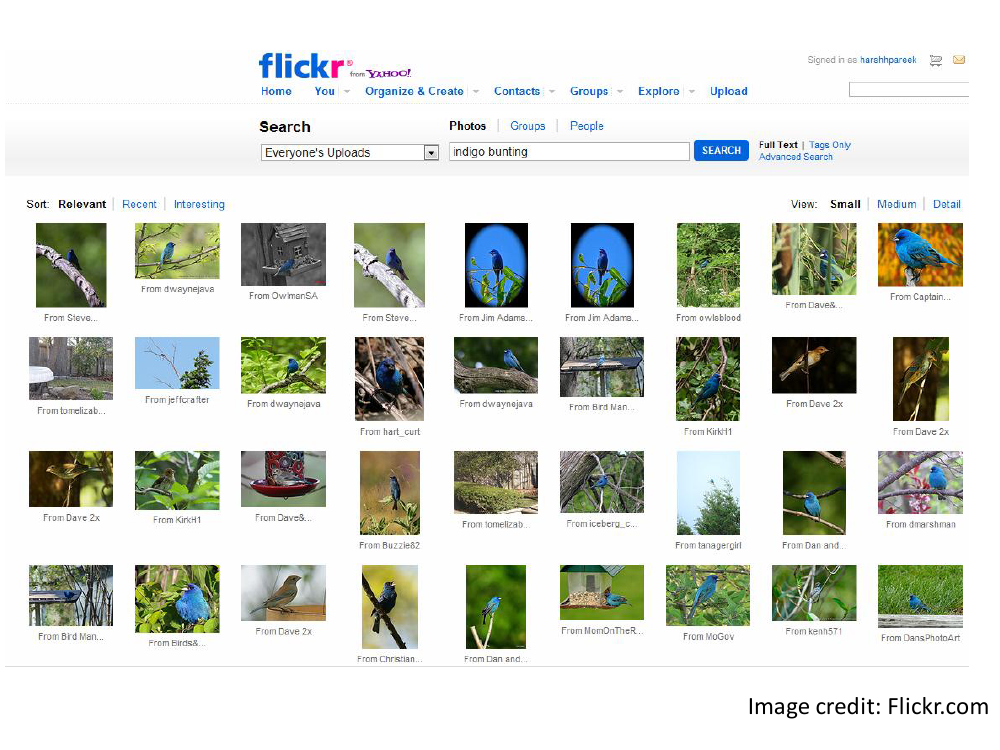 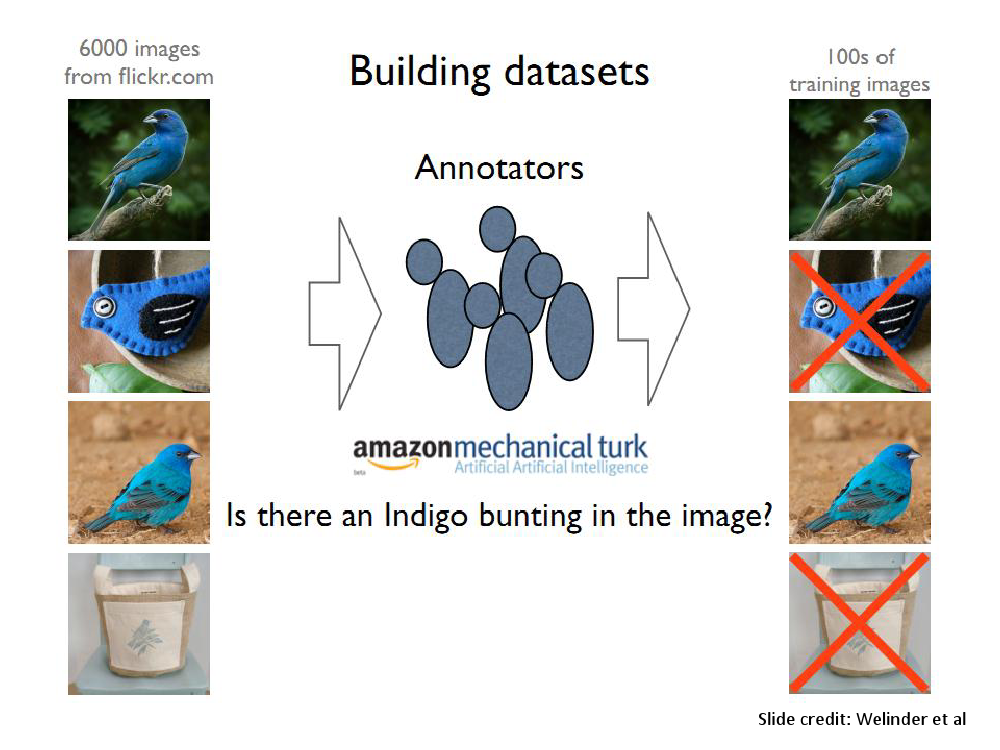 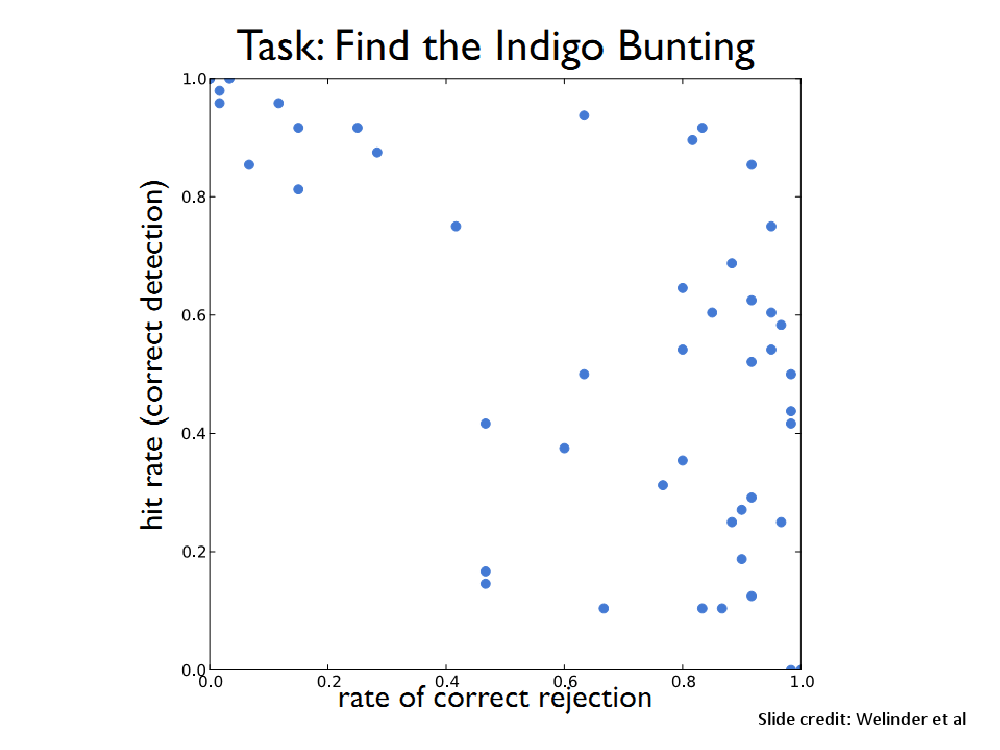 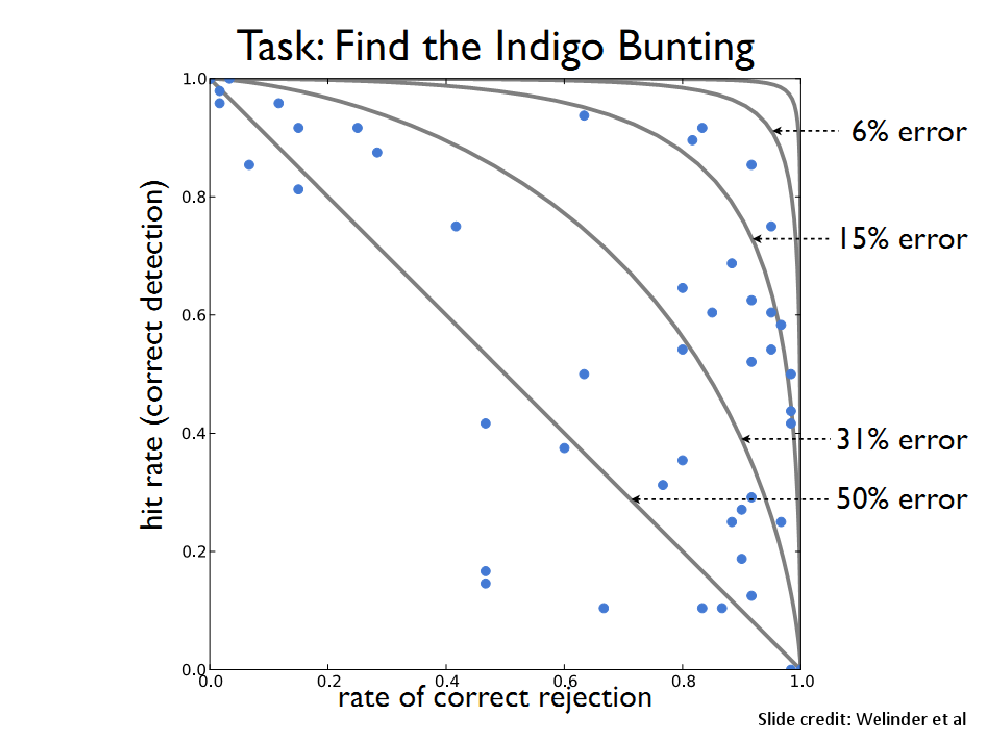 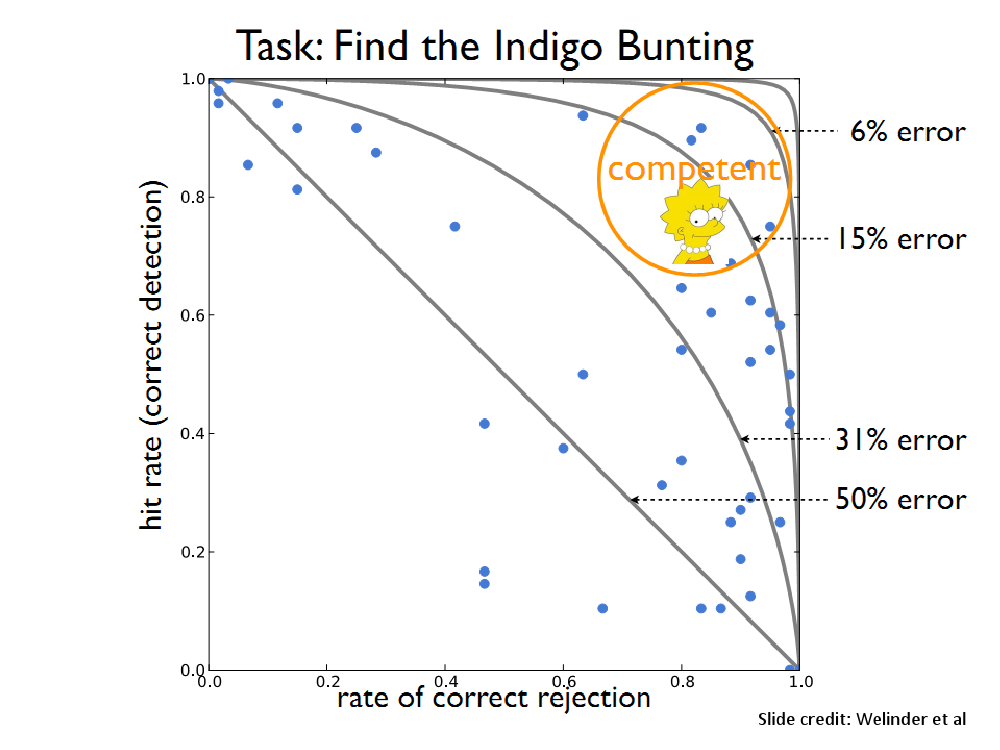 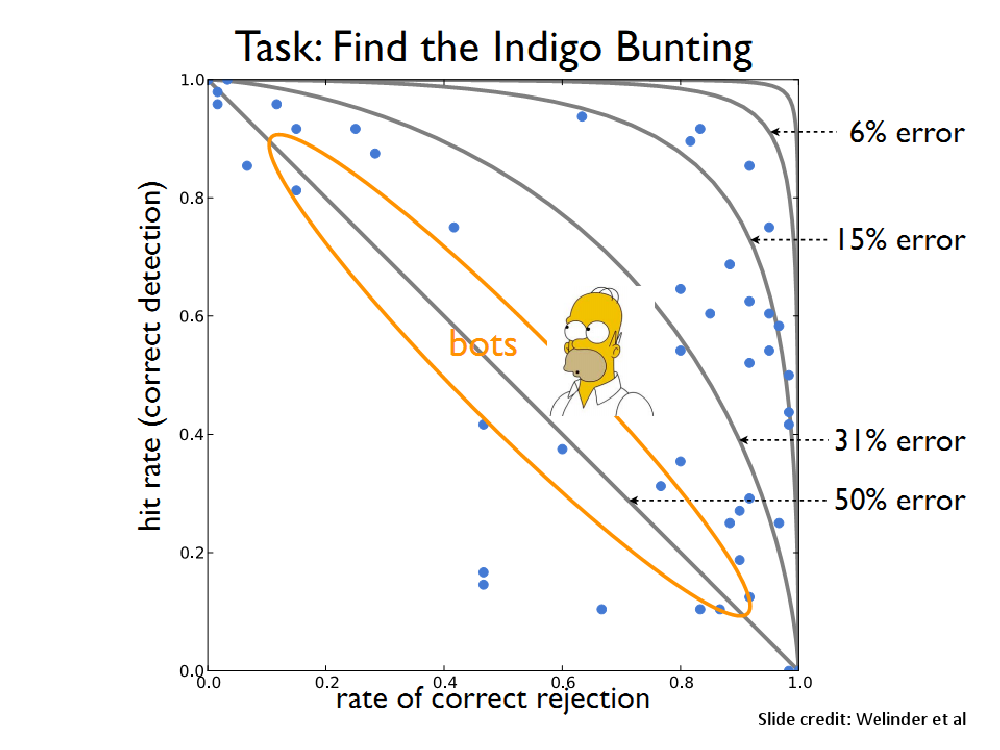 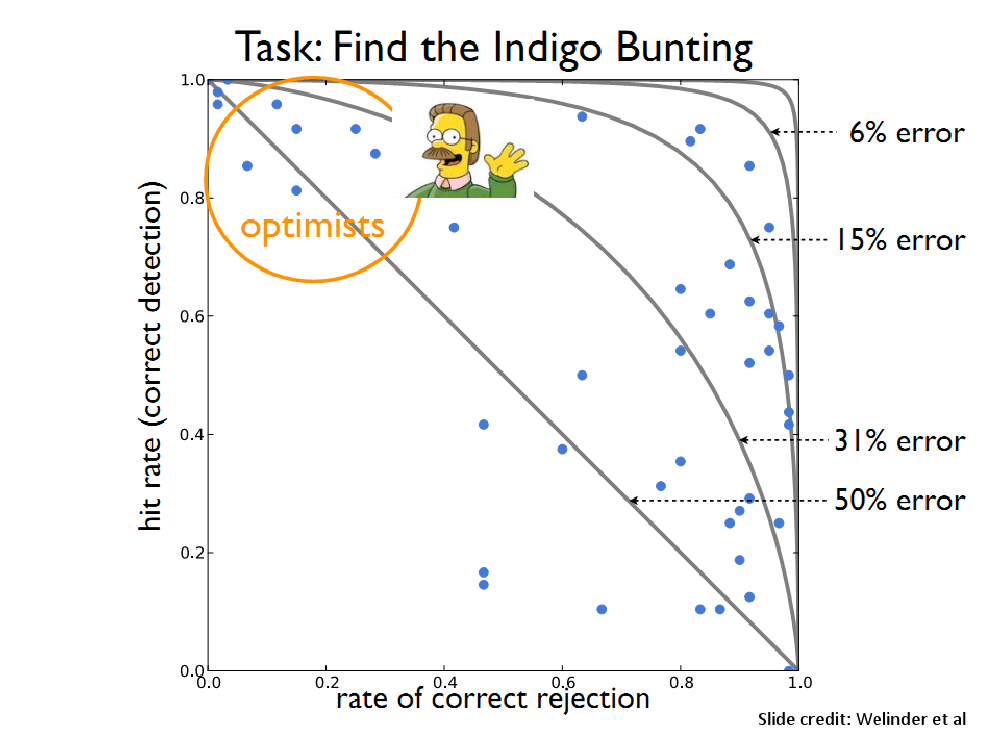 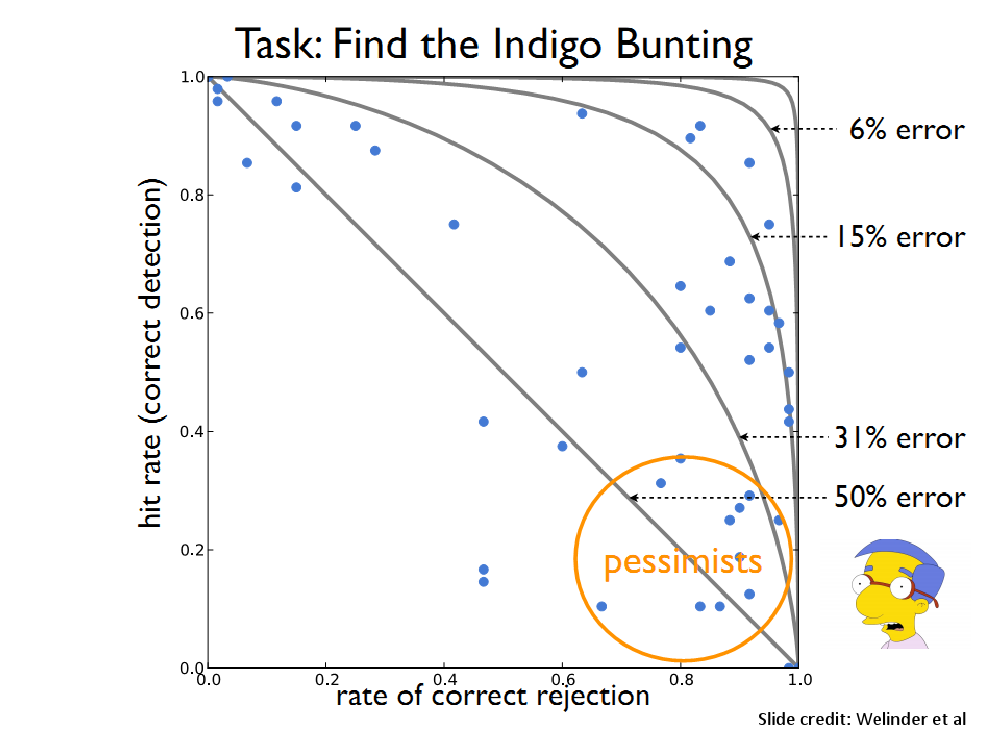 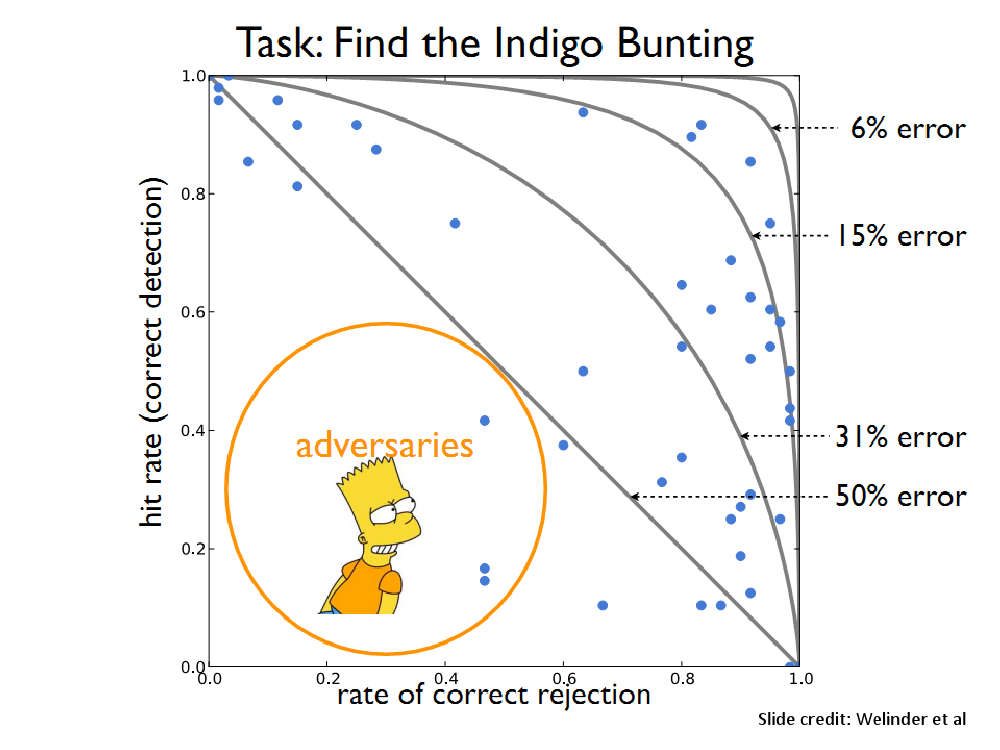 Utility data annotation via Amazon Mechanical Turk
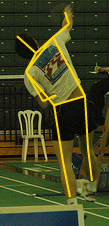 X   100 000   =   $5000
Alexander Sorokin
David Forsyth
CVPR Workshops 2008

Slides by Alexander Sorokin
Amazon Mechanical Turk
Workers
Task
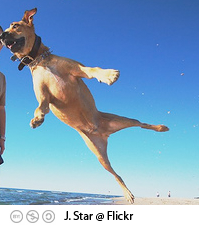 Task: Dog?
Broker
Answer: Yes
Pay: $0.01
Is this a dog?
www.mturk.com
o Yes
o No
$0.01
Annotation protocols
Type keywords
Select relevant images
Click on landmarks
Outline something
Detect features

……….. anything else ………
Type keywords
$0.01
http://austinsmoke.com/turk/.
Select examples
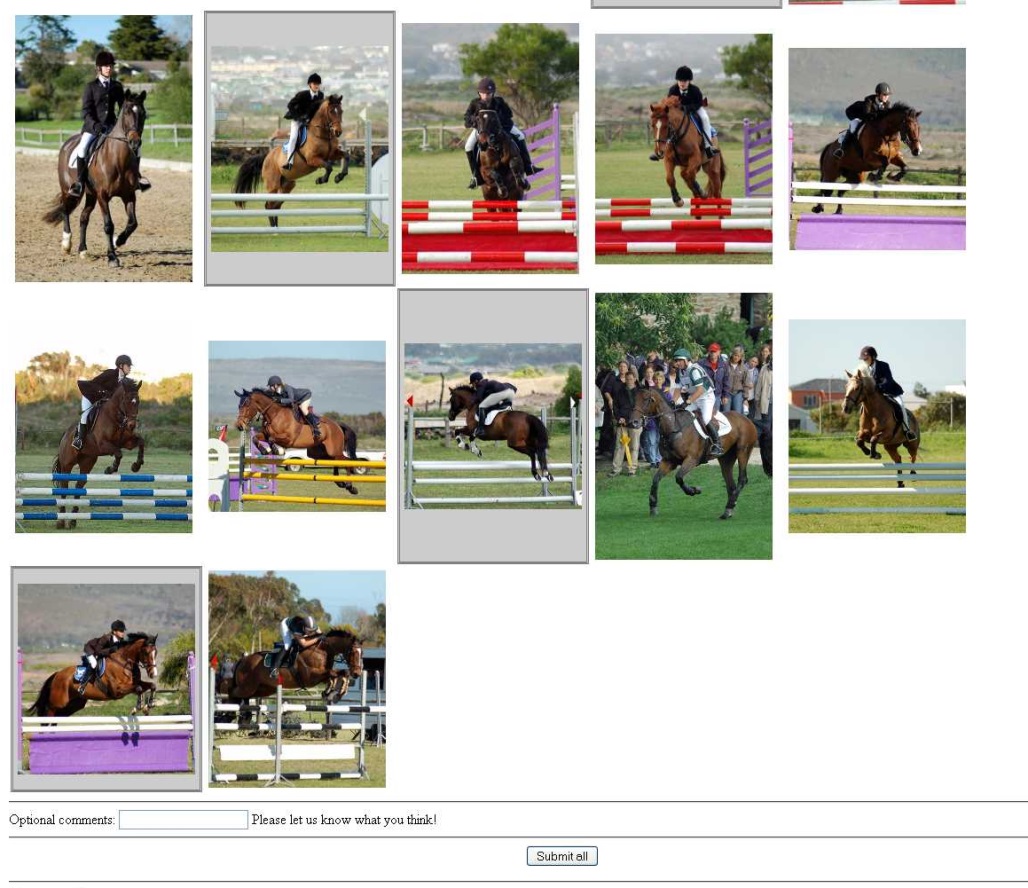 Joint work with Tamara and Alex Berg
http://visionpc.cs.uiuc.edu/~largescale/data/simpleevaluation/html/horse.html
[Speaker Notes: Select relevant examples
Joint work with
The user clicks on relevant images.]
Select examples
$0.02
requester mtlabel
Click on landmarks
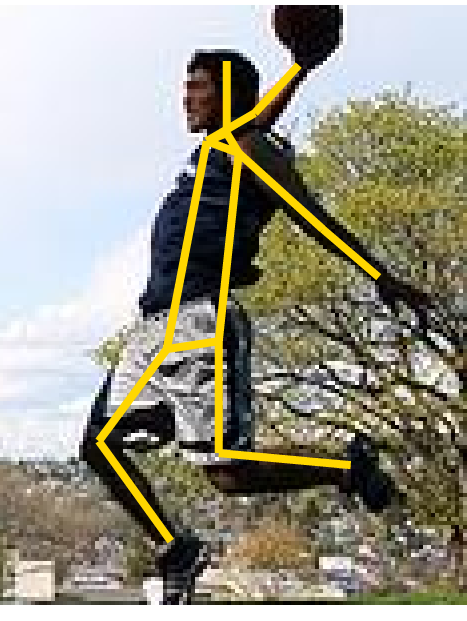 $0.01
http://vision-app1.cs.uiuc.edu/mt/results/people14-batch11/p7/
Outline something
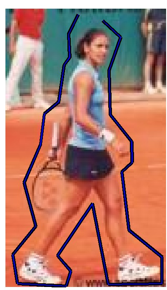 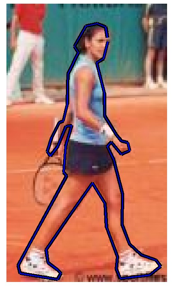 $0.01
http://visionpc.cs.uiuc.edu/~largescale/results/production-3-2/results_page_013.html
Data from Ramanan NIPS06
Motivation
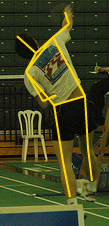 X   100 000   =   $5000
Custom
annotations
Large scale
Low price
Issues
Quality?
How good is it?
How to be sure?
Price? 
How to price it?
Annotation quality
Agree within 5-10  pixels 
	on 500x500 screen

There are bad ones.
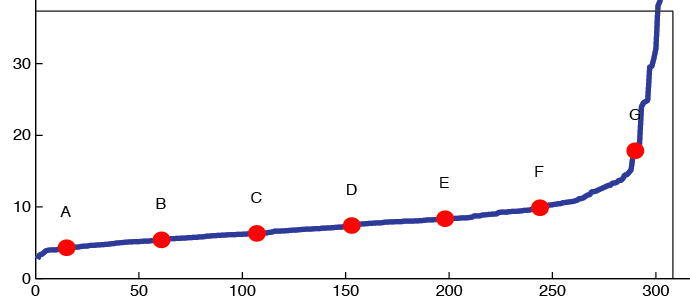 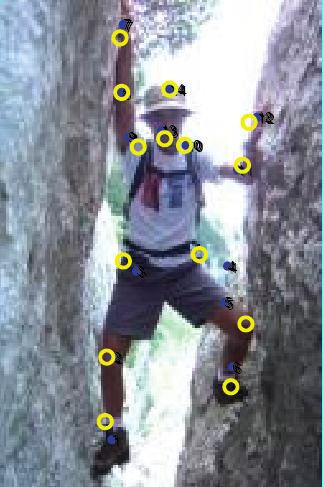 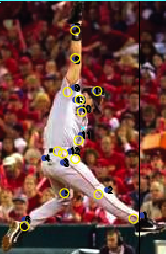 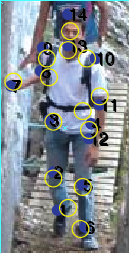 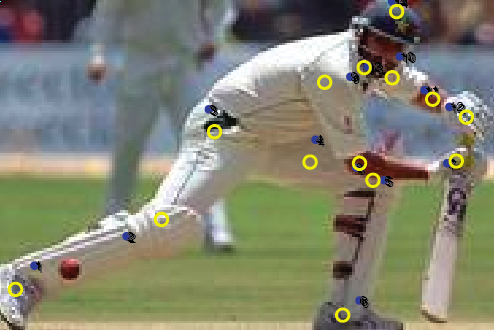 A
C
E
G
[Speaker Notes: Tense - present]
How do we get quality annotations?
Ensuring Annotation Quality
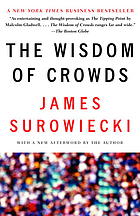 Consensus / Multiple Annotation / “Wisdom of the Crowds”

Gold Standard / Sentinel 
Special case: qualification exam

Grading Tasks
A second tier of workers who grade others
Not enough on its own, but widely used
Widely used and most important. Find good annotators and keep them honest.
Not widely used
Pricing
Trade off between throughput and cost
NOT as much of a trade off with quality
Higher pay can actually attract scammers
Outline
Data collection with experts – PASCAL VOC
Annotation with non-experts
LabelMe
ESP Game
Mechanical Turk
Human-in-the-loop Recognition
Visipedia
Visual Recognition with Humans in the Loop
Steve Branson, Catherine Wah, Florian Schroff, Boris Babenko, Peter Welinder, Pietro Perona, Serge Belongie

Part of the Visipedia project
Slides from Brian O’Neil
Introduction:
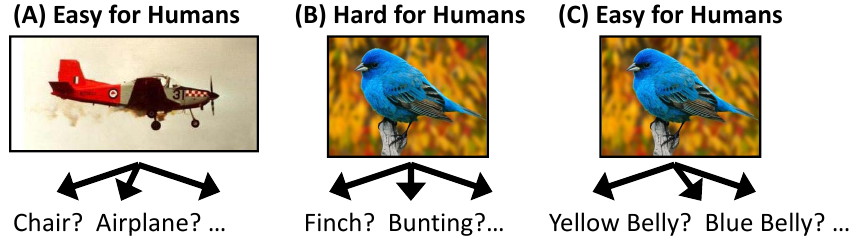 If it’s hard for humans, it’s probably too hard for computers.
Semantic feature extraction difficult for computers.
Computers starting to get good at this.
Combine strengths to solve this problem.
[Speaker Notes: Visual recognition approaches typically tackle (A): Fully autonomous recognition on relatively easy datsets.
(B) Is hard for non-expert humans. Also difficult for computers: State of the art 28-45% on fine-scale data.
(C) Human capacity to extract salient visual features is amazing and natural.]
The Approach: What is progress?
Supplement visual recognition with the human capacity for visual feature extraction to tackle difficult (fine-grained) recognition problems.
Typical progress is viewed as increasing data difficulty while maintaining full autonomy
Here, the authors view progress as reduction in human effort on difficult data.
The Approach: 20 Questions
Ask the user a series of discriminative visual questions to make the classification.
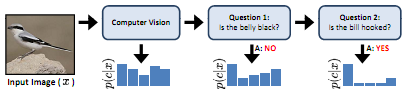 Which 20 questions?
At each step, exploit the image itself and the user response history to select the most informative question to ask next.
No
Image x
Ask user a question
Stop?
Yes
Which question to ask?
The question that will reduce entropy the most, taking into consideration the computer vision classifier confidences for each category.
Some definitions:
Set of possible questions
Possible answers to question i
Possible confidence in answer i (Guessing, Probably, Definitely)

User response 
History of user responses at time t
Question selection
Seek the question that gives the maximum information gain (entropy reduction) given the image and the set of previous user responses.
Entropy when response is 
Added to history
Probability of obtaining
Response ui given the image
And response history
Entropy before response is added.
where
Incorporating vision
Bayes Rule
A visual recognition algorithm outputs a probability distribution across all classes that is used as the prior.
A posterior probability is then computed based on the probability of obtaining a particular response history given each class.
Modeling user responses
Assume that the questions are answered independently.
Required for posterior computation
Required for information gain
computation
The Dataset: Birds-200
6033 images of 200 species
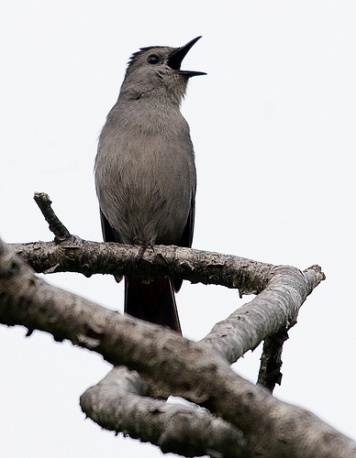 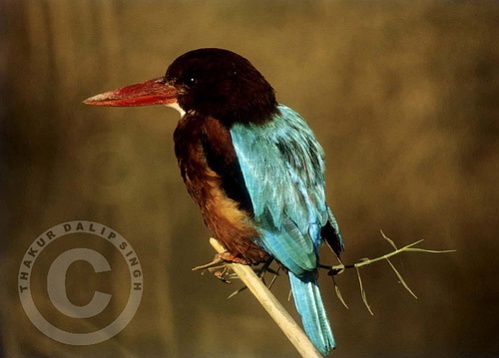 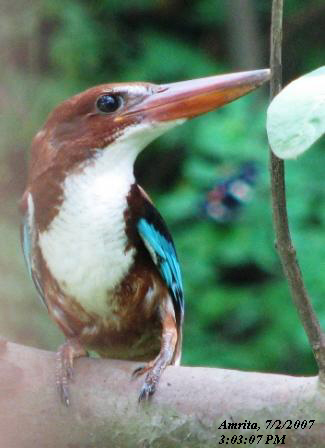 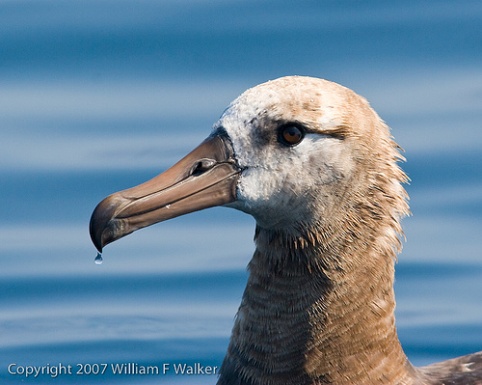 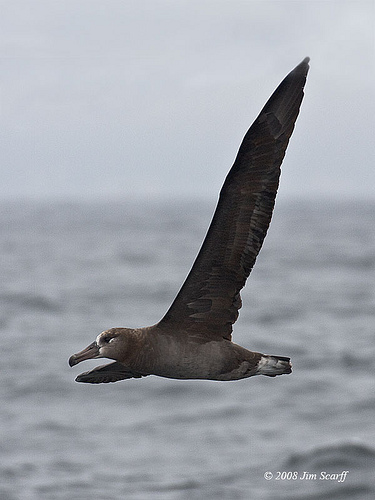 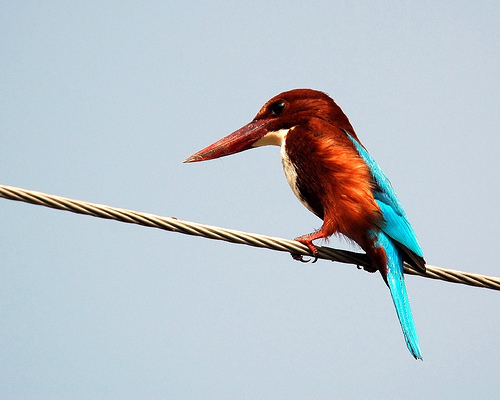 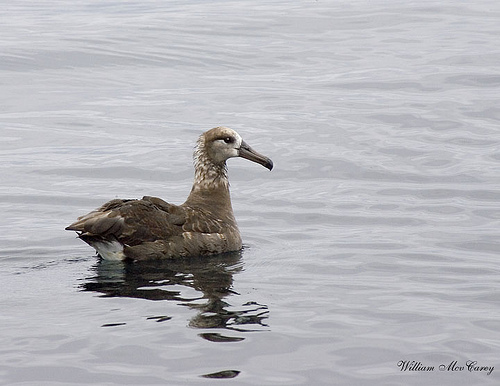 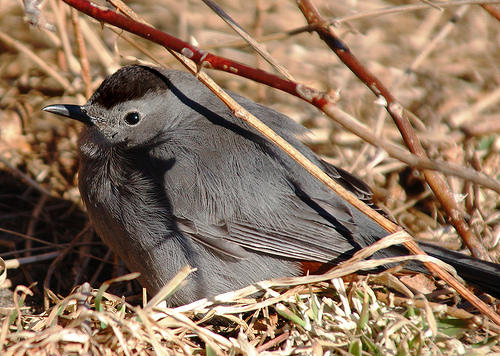 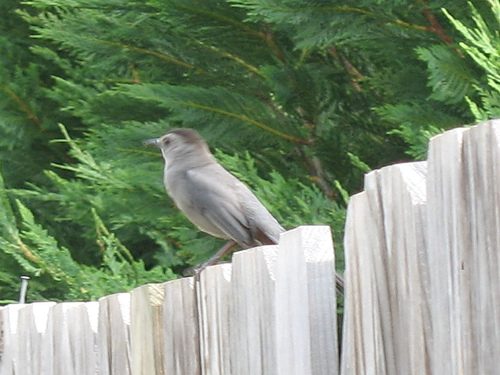 Implementation
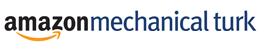 Assembled 25 visual questions encompassing 288 visual attributes extracted from www.whatbird.com
Mechanical Turk users asked to answer questions and provide confidence scores.
User Responses.
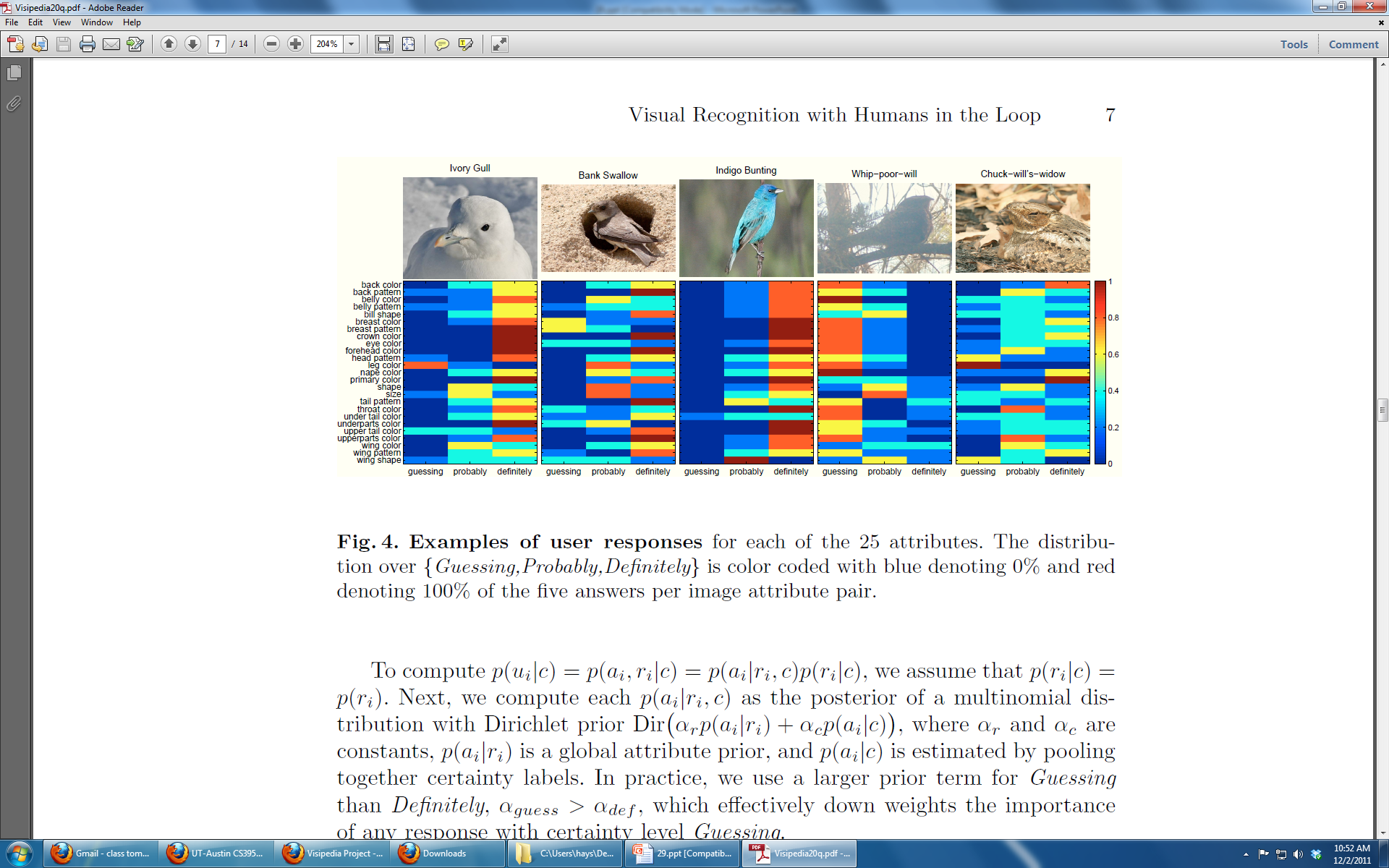 Visual recognition
Any vision system that can output a probability distribution across classes will work.
Authors used Andrea Vedaldis’s code.
Color/gray SIFT
VQ geometric blur
1 v All SVM
Authors added full image color histograms and VQ color histograms
Experiments
2 Stop criteria:
Fixed number of questions – evaluate accuacy
User stops when bird identified – measure number of questions required.
No
Image x
Ask user a question
Stop?
Yes
[Speaker Notes: Assume people are perfect verifiers]
Results
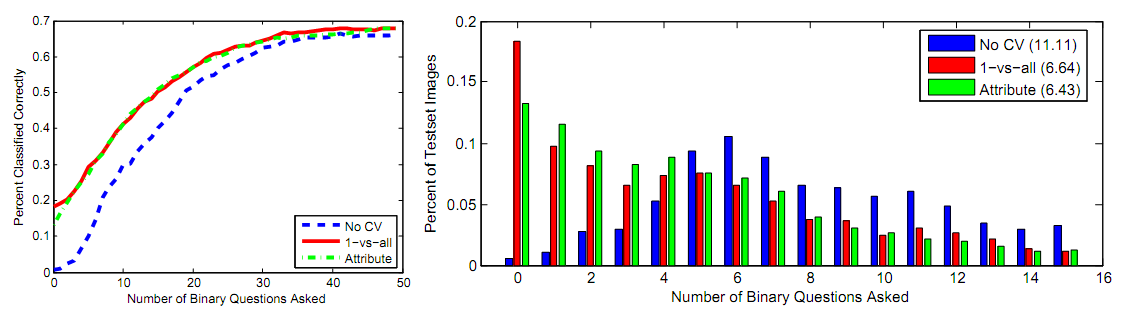 Average number of questions to make ID reduced from 11.11 to 6.43
Method allows CV to handle the easy cases, consulting with users only on the more difficult cases.
Results
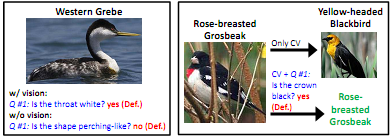 Vision allows the questions to be salient right away.
User input can correct gross errors from CV
Key Observations
Visual recognition reduces labor over a pure “20 Q” approach.
Visual recognition improves performance over a pure “20 Q” approach. (69% vs 66%)
User input dramatically improves recognition results. (66% vs 19%)
Strengths and weaknesses
Handles very difficult data and yields excellent results.
Plug-and-play with many recognition algorithms.
Requires significant user assistance
Reported results assume humans are perfect verifiers
Is the reduction from 11 questions to 6 really that significant?
Next lecture(s)
Human-in-the-loop
Attributes
More crowdsourcing (ImageNet, MS COCO)